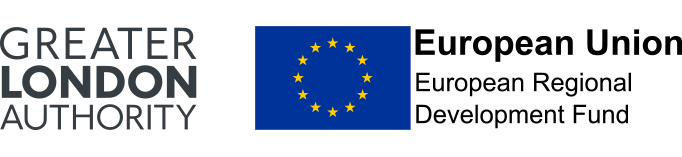 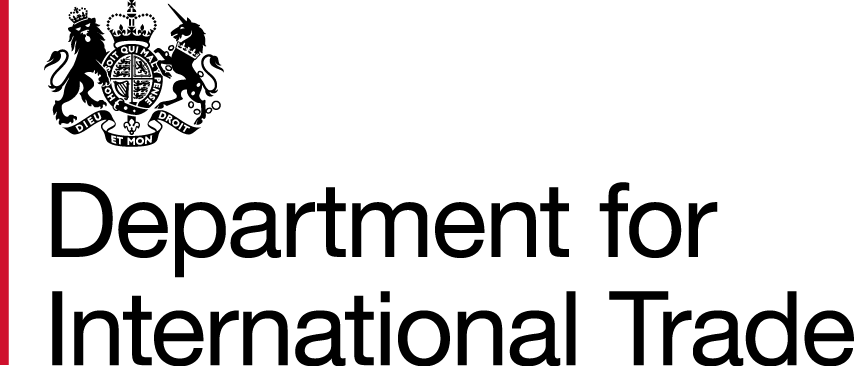 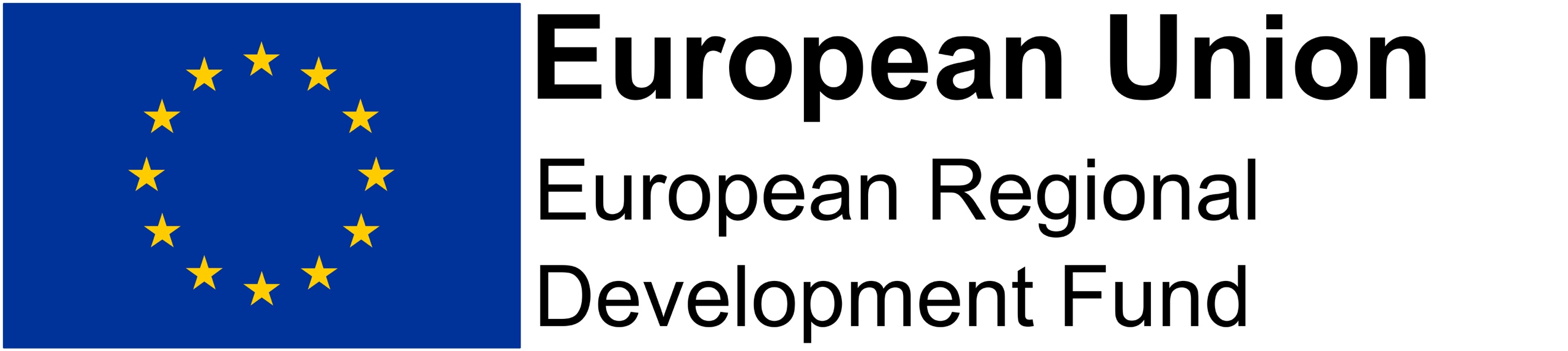 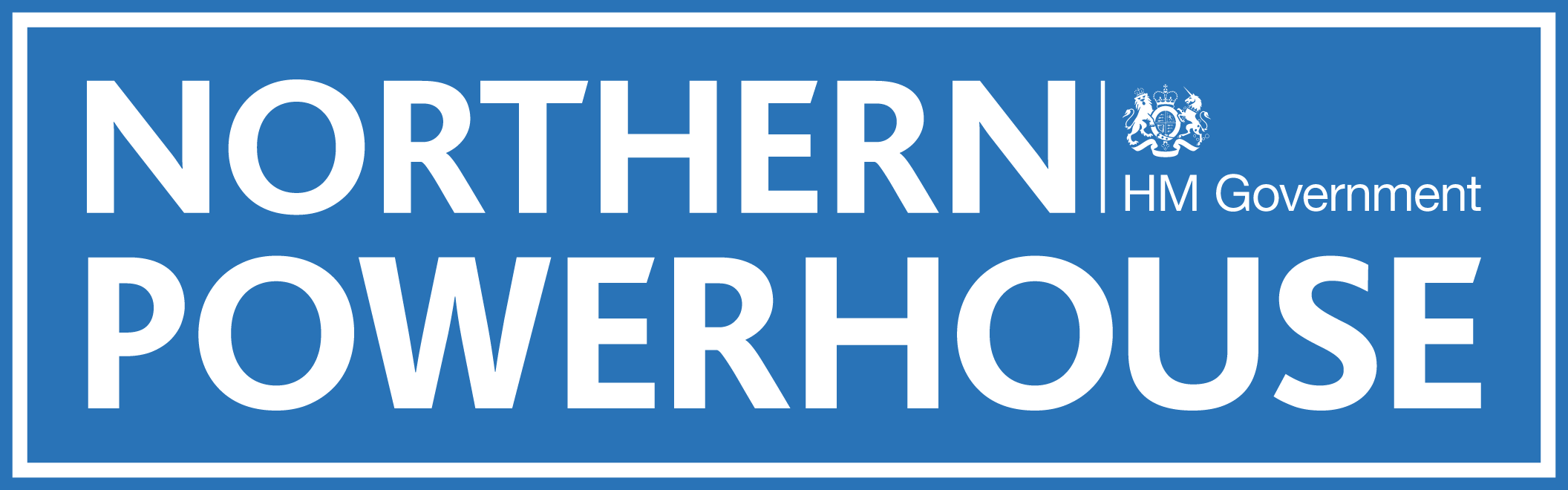 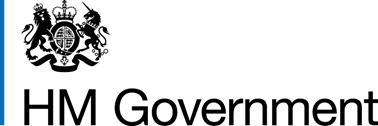 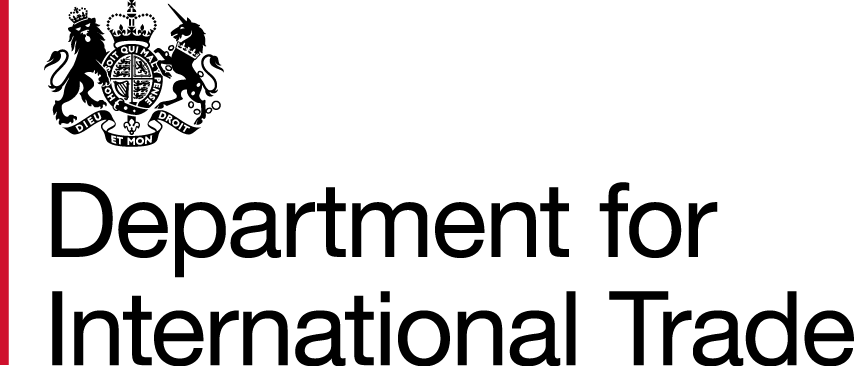 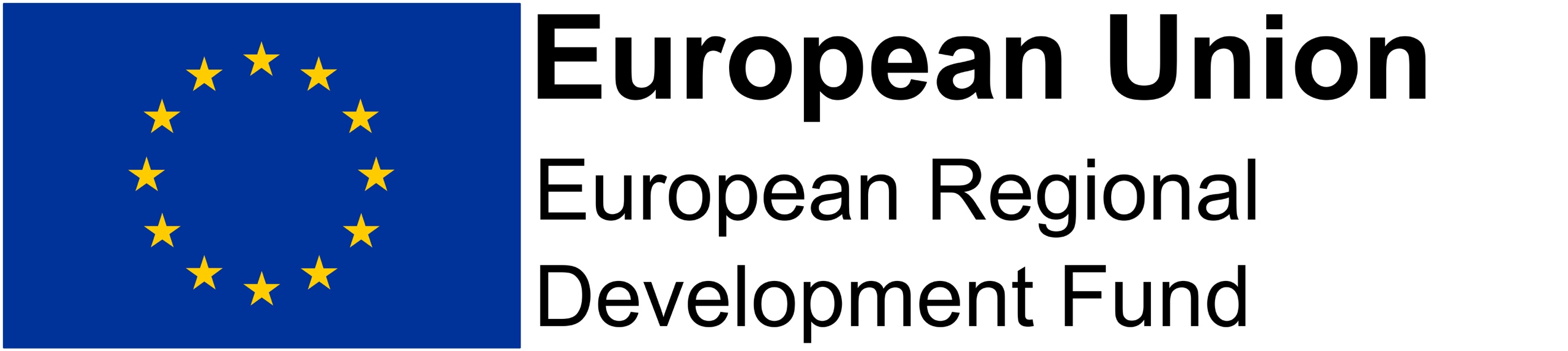 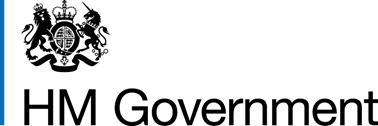 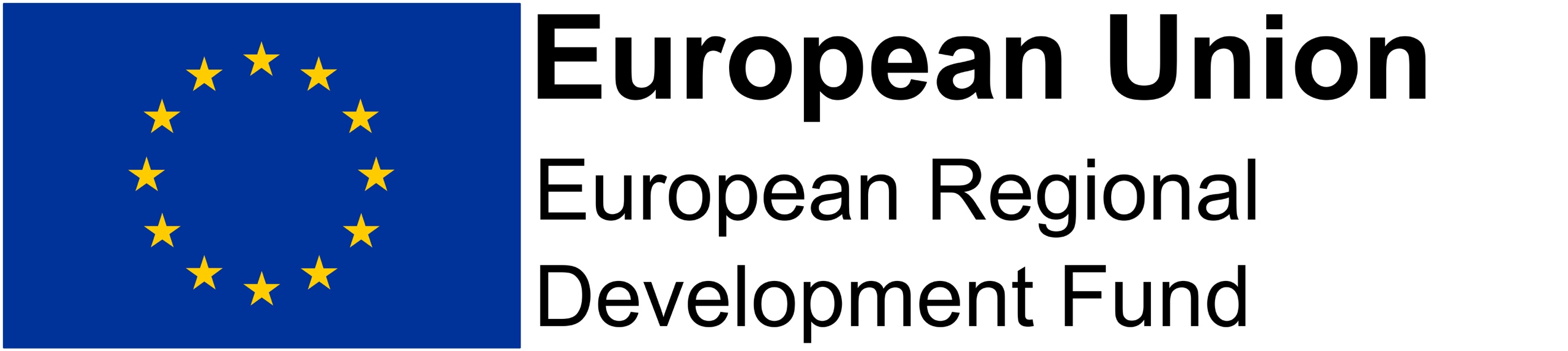 Internationalisation Fund Overview

DIT Advanced Engineering Manufacturing Stakeholders Forum

12 January 2021
1
High Level Objectives
To nudge 7,600+ ambitious SMEs to improve international trade performance through co-investment in DIT approved activity:
 

Start exporting
Enter new markets
Improve international processes
Significantly increase export performance
Create more than 2,200 jobs
2
[Speaker Notes: Focus on HGP clients and use of private sector expertise to deliver better VFM and economic impact

Alignment with HMG Export and Industrial Strategies, LEP and Growth Hub collaboration and drive to improve productivity

Improve LEP relationships through Governance via PAGs]
Focus on High Growth Potential (HGP) SMEs
Target Market: 

High international potential
Products/services for new international markets
Management that see export as a growth path
Targetted on £500K+ sales (but smaller companies eligible)
3
Key Features
Co-investment of between £1k - £9k (constrained by LEP allocations) 
One application and one claim per SME 
Detailed eligible expenditure checks 
Online application and claims processes
4
Key Dates & Process
Timeline
Fund announced by Ministers as part of Government’s Export Growth Plan – 16 October 2020
Go-Live – 14 December 2020
Final SME applications (in those LEP areas where funding still available – December 2022)
Final claims paid to SMEs – end March 2023

Application Process
SME discusses plans with ITA and agrees as part of export action plan (EAP).
SME submits application.
If application successful, DIT makes offer.
SME commissions activity to be funded and pays for it in full.
SME submits claim to DIT.
DIT reimburses SME 50-60% of its eligible costs.
5
Client Acquisition Process
Applicant Checklist
Applicant Identifies Suppliers and Costs
ITA  Supports Application
ITA Discretion
ITA Engagement
Acquisition
EAP Produced
ITA encourages
the use of 
Commercial Services
Guidance on selecting and managing externals and making claims
6
How can the funding be used?
Eligible expenditure
Consultancy and other international commercial services
Sales, marketing and research
Understanding market standards, regulations and requirements
Accessing finance to support international growth
Trade Missions, Trade Fairs and Independent Market Visits
Ineligibility 
Direct subsidies
Routine expenditure
Capital costs
Salary/employment costs
Production/operational costs
Purchase of assets
Ineligible Sectors
7
[Speaker Notes: Advice from third party private sector experts to help SMEs prepare for international trade, which may include:- market research, market selection and entry advice, advice on Intellectual Property Rights, cross cultural negotiation support and standards, translation and cultural advice, international trade legal advice, PR support, international social media and search engine optimisation, international marketing, routes to market/agency advice, overseas business]
SME Eligibility
SME Eligibility
SMEs status 
State Aid compliance
Not in difficulty (GBER)
Not in an excluded sector

Ineligible
Likely to transfer operations overseas
Products causing offence or embarrassment
Offering illegal products
Breaching export controls
8
Funding Availability
9
Funding Availability
Determined by LEP allocations

Average SME co-investment levels £5k (average SME projects c. £10k)

50% More Developed Areas, 60% Transition Areas 

Regular reviewing of remaining local funding
10
Any Questions?


Tony Dewick
Deputy Head of Internationalisation Fund Team
Email: tony.dewick@trade.gov.uk
11